Modernisma mākslas kodu veicinātaIKT produktu inovācijaNr. 1.1.1.2/VIAA/1/16/106Ieva Gintere
Pētījuma problēma

Modernisma mākslas teorija un prakse:
1) noslēgta telpa
2) neērta teritorija

Modernisma kultūras vēsturiskais mērķis: atšķirties no populārās kultūras
	nekad nav bijusi plaši pieejama, vienmēr diskrēta
	snobiska: nepiederošām personām slēgta
	nekad nav bijusi masu kultūra
	pieprasa augstu teorētisko zināšanu līmeni
	liela intelektuālā slodze uztvērējam
2
MMT: zināšanu depozīts
	aizvērta zināšanu un ideju krātuve
	slēpti kodi, šifrēti vēstījumi, sarežģīta valoda
	spožas idejas

Kā MMT depozītu padarīt lietojamu?

Modernisma estētikas idejas – tīrās mākslas lauks

Atdeve (atgriezeniskā saite) ir vāja
Kopīgais labums (common good) ir nepietiekams
3
Pētījuma jautājumi (darba versija)
	Kā atvērt šo slēgto telpu?
	Kā savienot ikdienā lietojamos digitālos medijus un produktus ar 	akadēmiskajām zināšanām?

Uzdevumi (darba versija)
Pārtulkot modernisma mākslas kodus vienkāršākā valodā
Padarīt to vieglāk pieejamu

Telpu savienošana
Zināšanu pārnese, ideju imports
Iespējama kolektīvās zemapziņas situācija
4
Mērķi: pārnest zināšanas no modernisma mākslas teorijas uz IKT produktu izstrādes jomu (kā arī atrast kopsaucējus, saprast tradīcijas specifiku)

Hipotēze (darba versija): ikdienā lietojamos produktos ir atrodami MMT kodi (piem., spēle Rough Rush), bet MT zināšanas netiek pietiekami plaši izmantotas
	
Virsmērķis: paredzēt nākotnes IKT produktu perspektīvu šķērsojumā ar modernās mākslas teoriju
5
Pētījuma 1. aktivitāte
Kādi kodi vērojami IKT produktu telpā?

Pirmie secinājumi: IKT pragmatiski orientētie produkti ir būtiski atšķirīgi no tīrās mākslas

Kā jauno mediju mākslas principi varētu ietekmēt IKT produktus?
6
Metodes
Semiotiskā analīze
Delfu metode
Zinātniskās pētniecības dizains (Design science research) 
EKD analīze (enterprise knowledge development)
QFD (quality function deployment)
7
Patreiz iesaistītās personas

Cube - your digital agency for building a better web
Datorspēļu veidotāji
Jauno mediju mākslas pārstāvji
8
1. aktivitāte. Modernisma kodu šķērsojums ar IKT
Ieskats jauno mediju mākslas vēsturē

Jauno mediju mākslas teorētiskā bāze: modernisma paradigma

	Koda jēdziens (Sosīrs, Pīrss). Aizslēgto durvju princips
	Kods: noslēgta zīme
9
Teorētiskais mantojums
Modernisma kodi tradicionālajos un jauno mediju mākslas žanros 

MMT pamatlicēji: Platons, Imanuels Kants, Žaks Lakāns, Žaks Deridā, Žans Fransuā Liotārs, Sūzena Sontāga u. c. teorijas
10
Kādi varētu būt IKT vides un modernitātessaskares punkti?
Kodi:
Interteksts
Nejaušība
Laiktelpa 
Tīrā forma
Neīstums, mākslīgums
Kļūdu, vīrusu estētika (nobīde, savādais, nepareizais)
Savvaļas pieeja, alternatīvā dabiskuma izpratne 
Pakļautība
Ielaušanās (hacking)
11
Gints Gabrāns SAN (2016-)http://web.san.lv
12
Cube produkti

Tarragon Aircraft, 2017
Attēls veidots 3D formātā

Apzināti stereotipiski
Dažkārt banāli
Glancēti, orientēti uz tirgu, patēriņu

Air Baltic Bombardier
Air Baltic Cabin Crew
Brands: Treasures of Latvia

Daudz baltu dieniņu Latvijai:
spēle, Lattelecom apsveikums
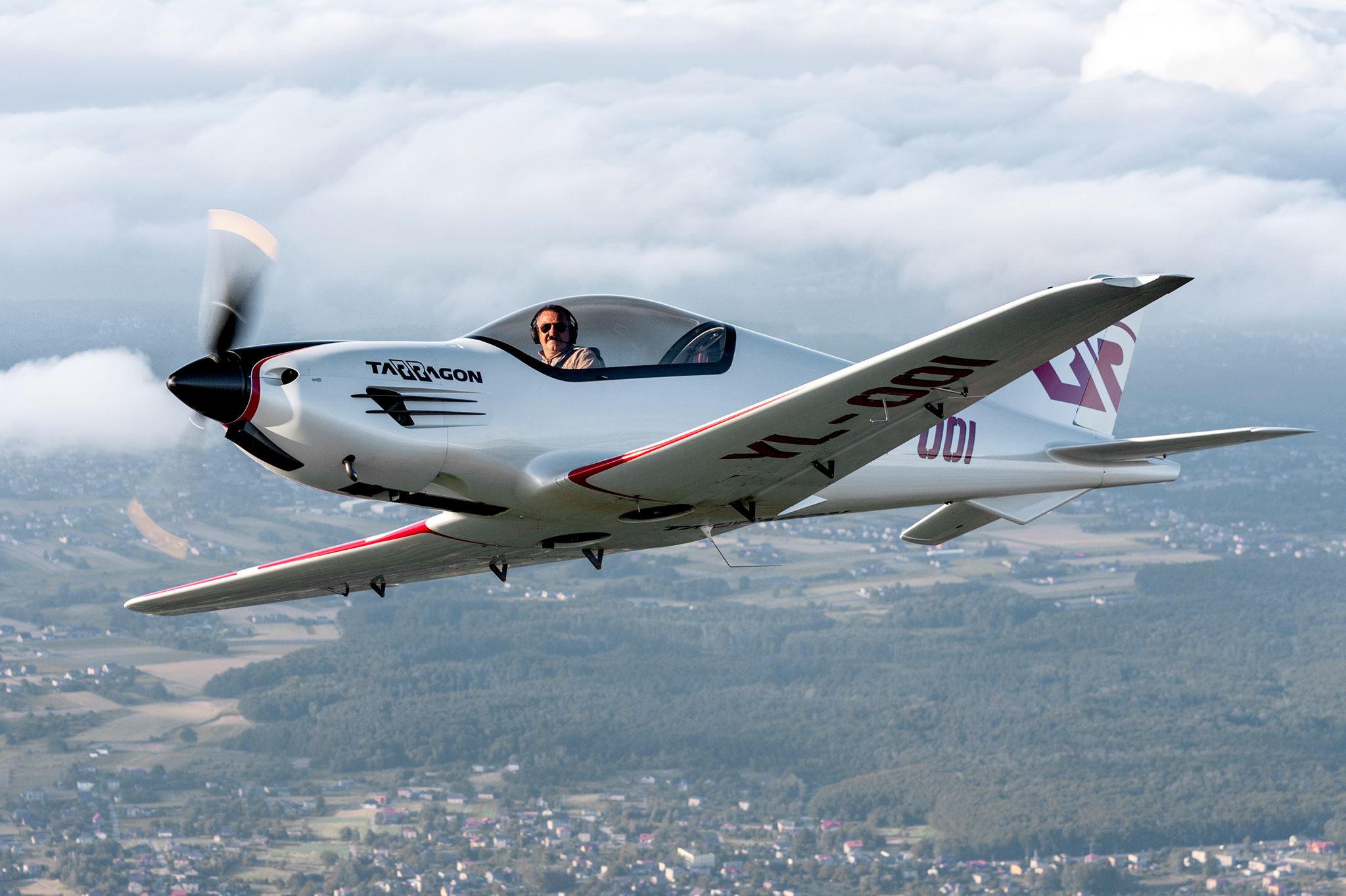 13
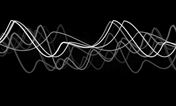 Trihars									Generative art

Audiovizuāls organisms
LV projektu komanda
Underground mediju projekts
Kristaps Biters, Pēteris Riekstiņš, Rihards Vītols

Darbojas klubos, alternatīvās kultūras pasākumos

Strādā ģeneratīvās mākslas tehnikā:
	noteiktas struktūras ietvaros improvizē ar materiālu
	uztic materiālu datoram

	izmanto noise, glitch u. c. paņēmienus
	hipnotizējošs efekts
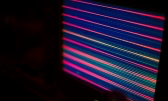 14
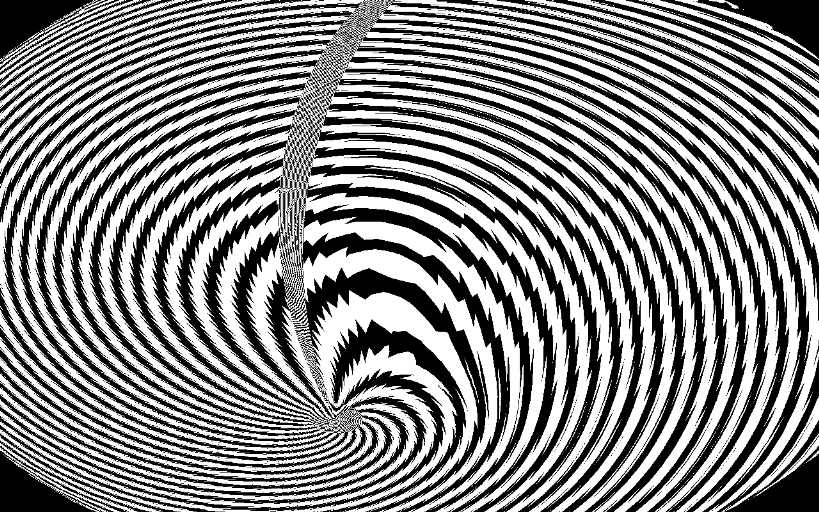 G-art

Alternatīvā dabiskuma izpratne
Īsta māksla
Mākslinieciska darbība, jo nav pilnībā kontrolēta

Brīvs radīšanas process
Pašorganizējošs
Haotisks, nejaušs
15
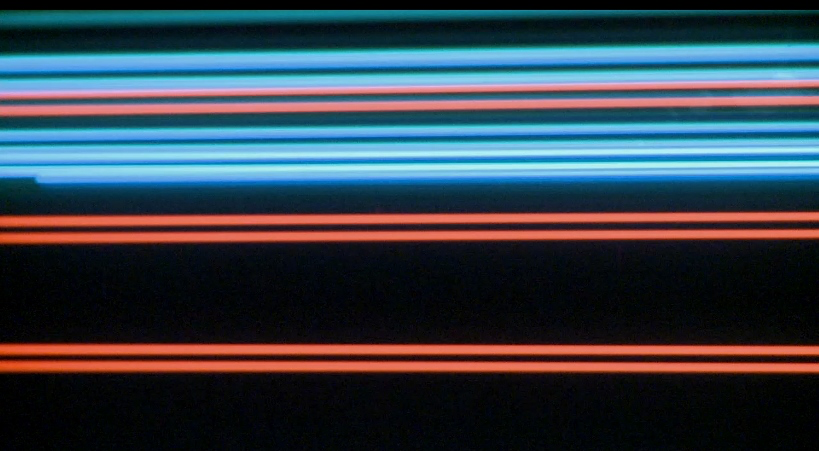 Randomization
“Sasieto roku” princips

Autoram tikai daļēja atbildība
Māksla nav autoritāra
Nepakļaujas autora diktātam

Tīra māksla
16
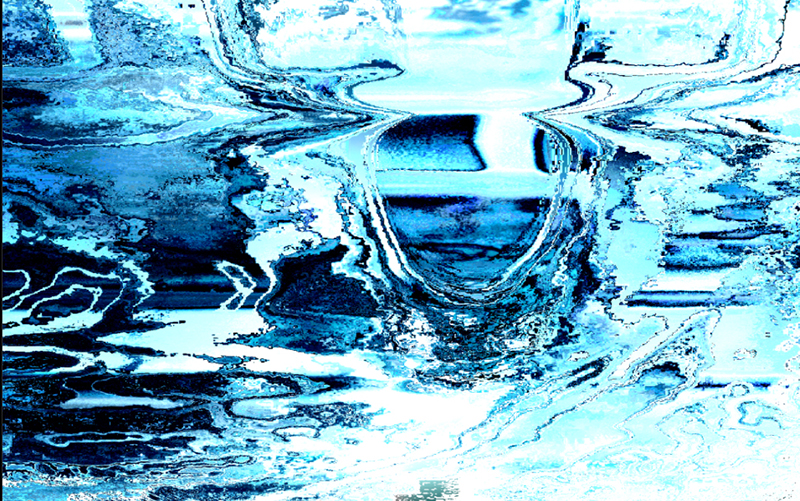 Racionālā prāta atstādināšana

Vēsturiski:
Apziņas plūsma literatūrā (Stream of Consciousness)
Freida sapņa darba (Traumarbeit) teorija
Keidža eksperimentālā kompozīcijas skola
Keidža 4’33” un daudzi citi piemēri

Radošo impulsu brīva izpausme
17
Vēsturiskais jautājums par dabiskumu. Vai īsta māksla ir dabiska?

1) Platons: māksla ir mākslīga
Sākotnējais mākslas uzstādījums: mimēze

2) Modernisma sākuma periods (Sezāns, van Gogs, Pikaso)
Tīrā māksla atrodas ārpus nokopējamās vides

Viņpus kopijas iespējām (metafizika, zemapziņa, iztēle)
Valda uzskats, ka tīrā māksla nav mimētiska
Tai nav jākopē daba
Jo kopija ir sekundāra, mazāk vērtīga kā oriģināls
18
Avangards. Dadaisms, fluksus u.c.

Māksla nevar nokopēt dabu
Alternatīva dabiskuma izpratne

Mākslinieks – kučieris?Vai radoša būtne, kas atļauj sev izpausties?

Savvaļas spēki: zemapziņa, domu spēks, apziņas plūsma, iztēle, sapņa darbs
Neiegrožotas radošās izpausmes

Ģeneratīvā māksla: autors vairs nav autoritārs
19
Kompānija Rocknight Studios

Spēle Rough Rush
(skarbā steiga, autoru tulk.)

Brīvs radīšanas process
Nav tirgus noteikumu
”Māksliniecisks stāsts, izsmalcināts stils”
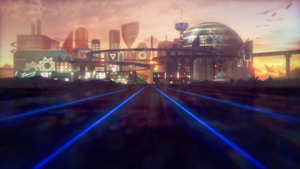 20
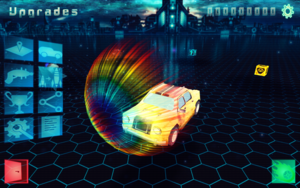 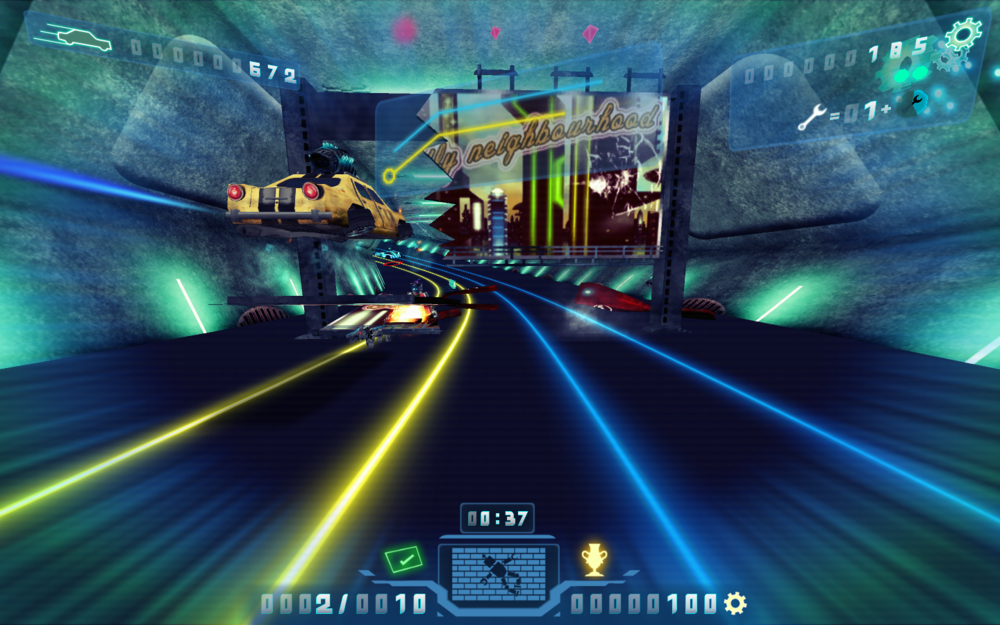 “Dinamiskas digitālās gleznas”
21